Proofs involving similarity
9G
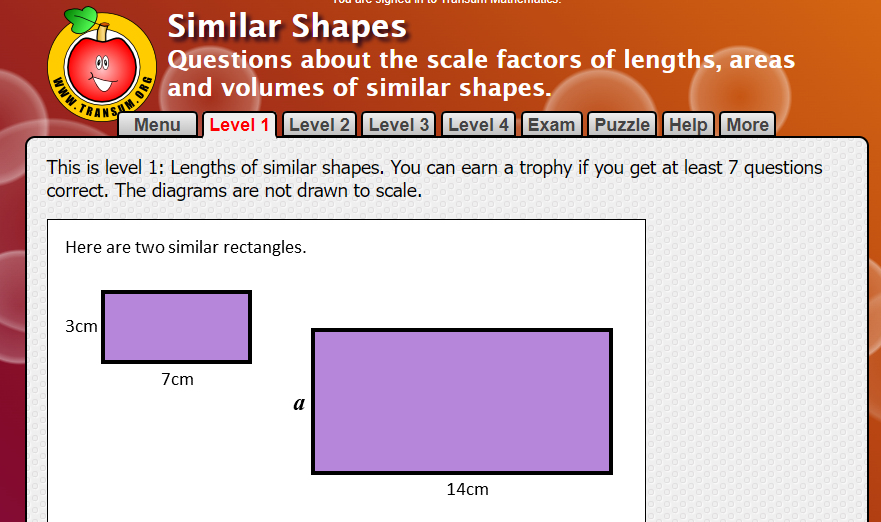 [Speaker Notes: https://www.transum.org/Maths/Activity/Similar/]
Example
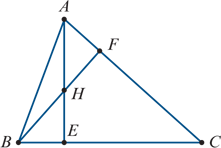 Example
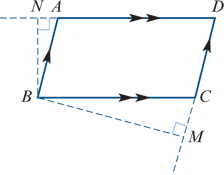 Example
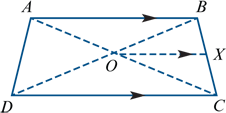